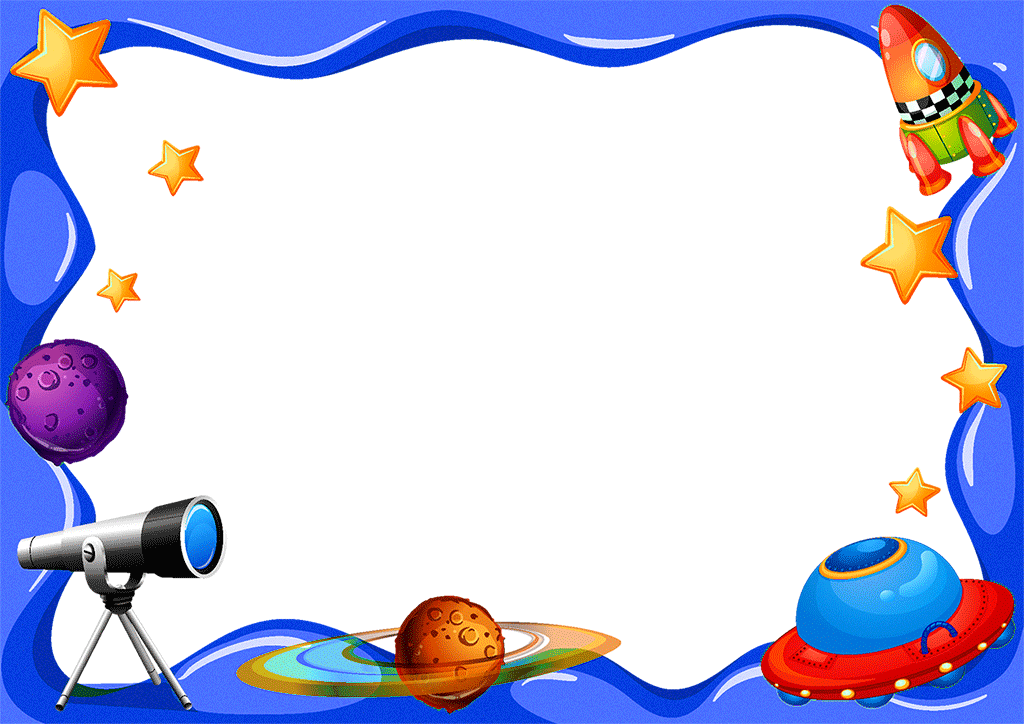 Matematika 
	 2-sinf
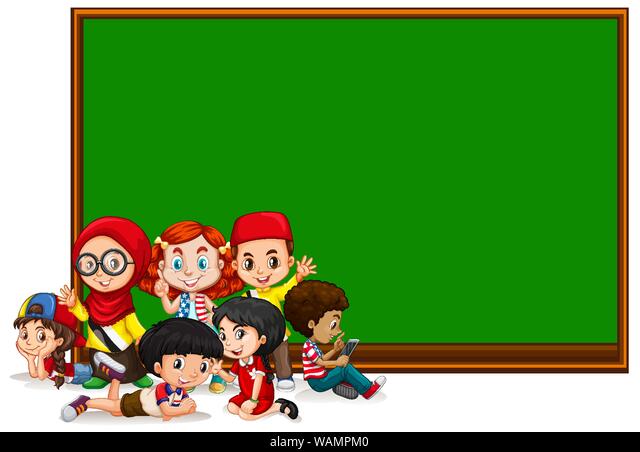 Mavzu: 
Ma’lumotlarni jadval ko‘rinishida ifodalash
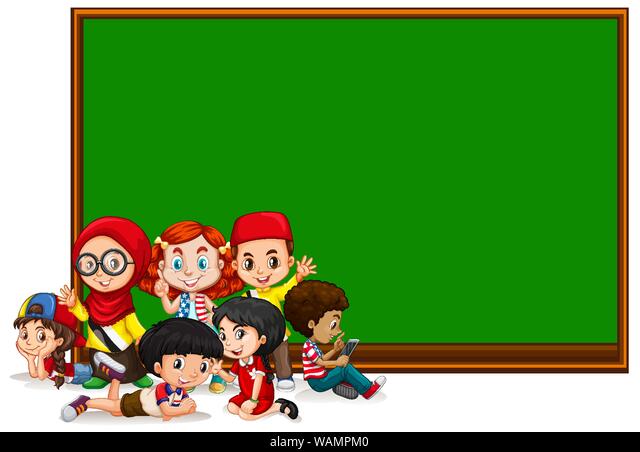 Mustaqil topshiriqni
	 		  tekshirish:
   		   167-bet. 5-masala
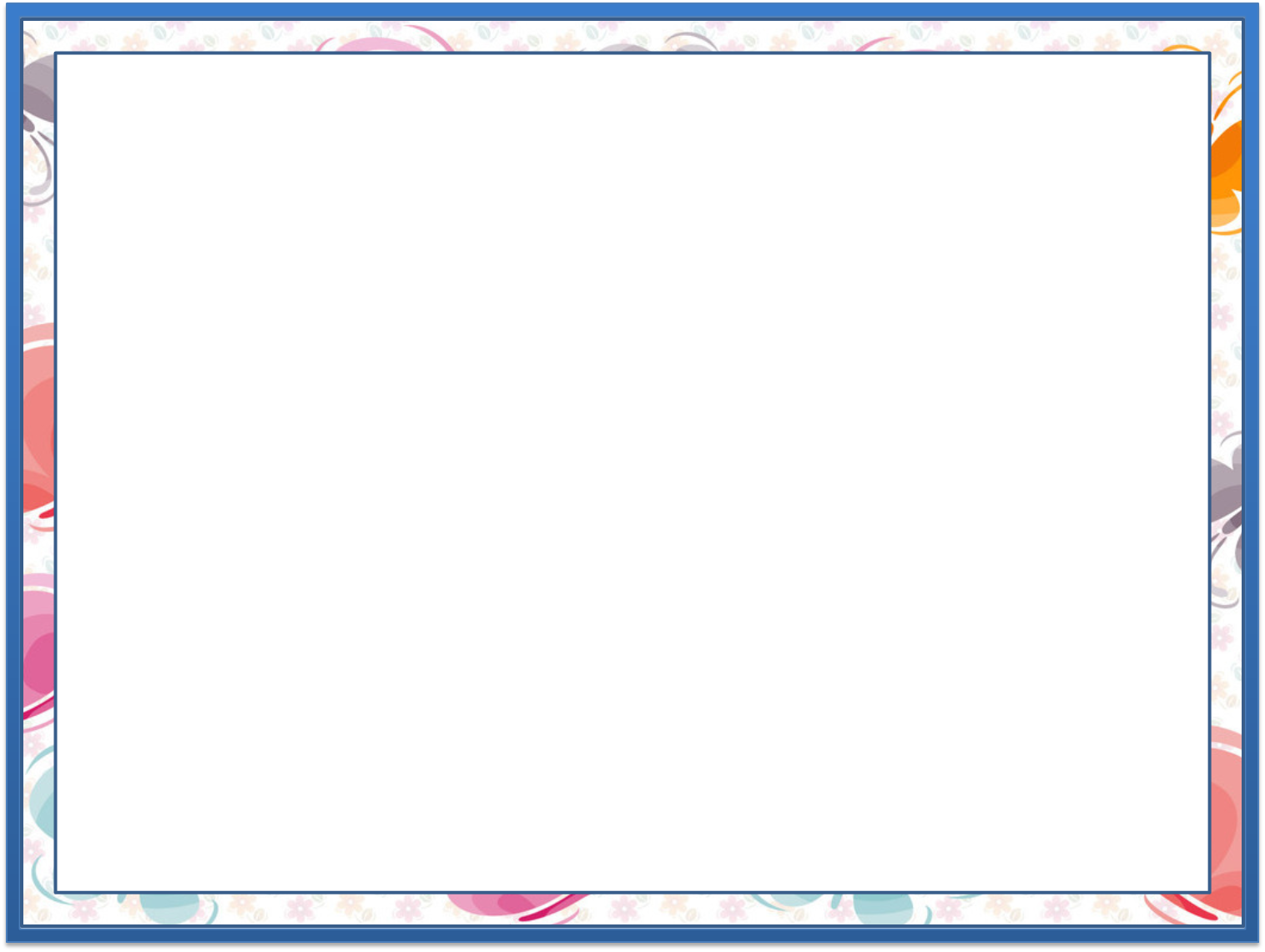 Har bir shakldan nechta? (167-bet)
5.
2·3=6
3·3=9
7·3=21
2·3=6
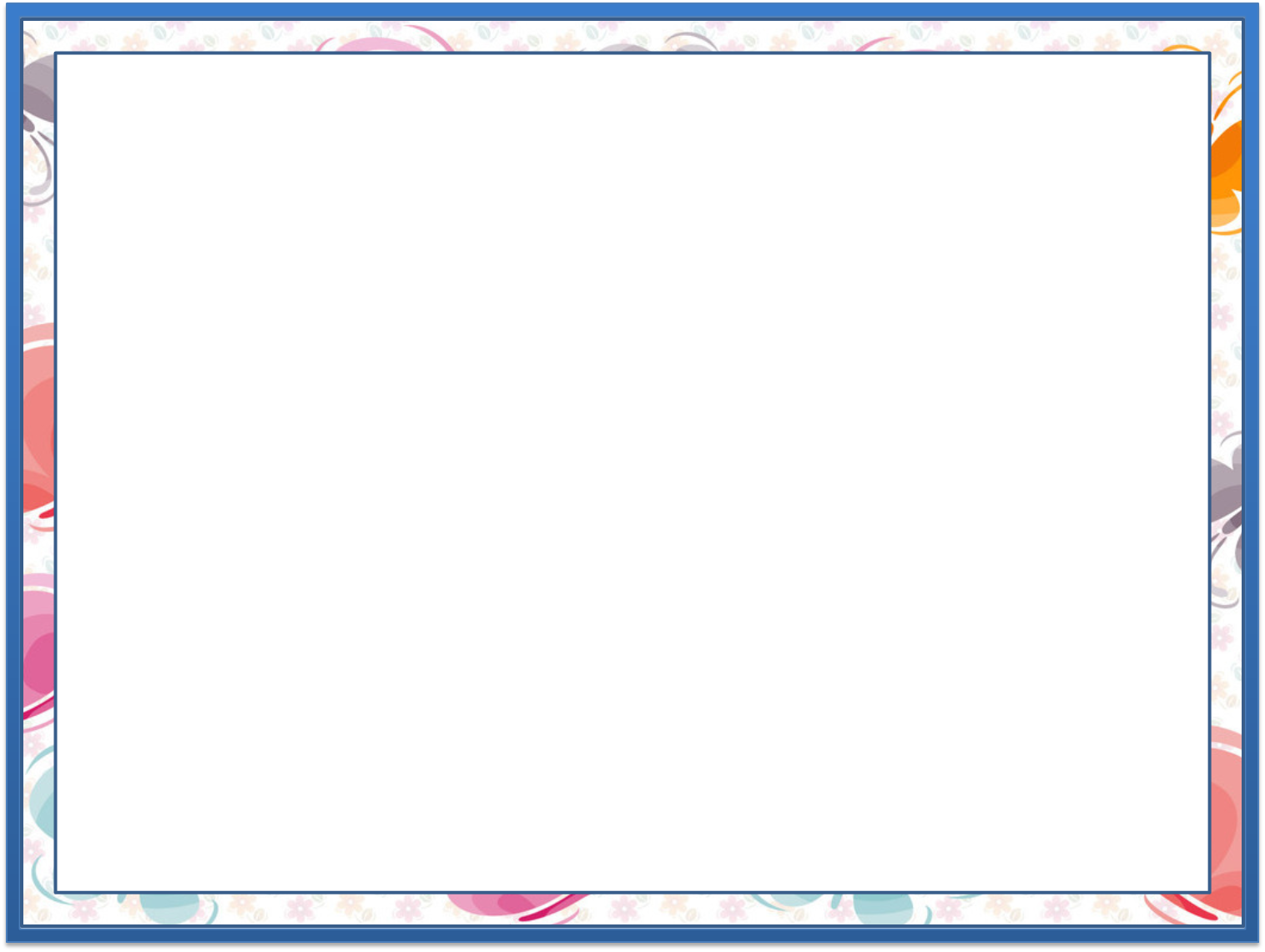 Shakllarni rangi bo‘yicha guruhlaymiz. 			     (167-bet)
5.
6 ta
3 ta
9 ta
3 ta
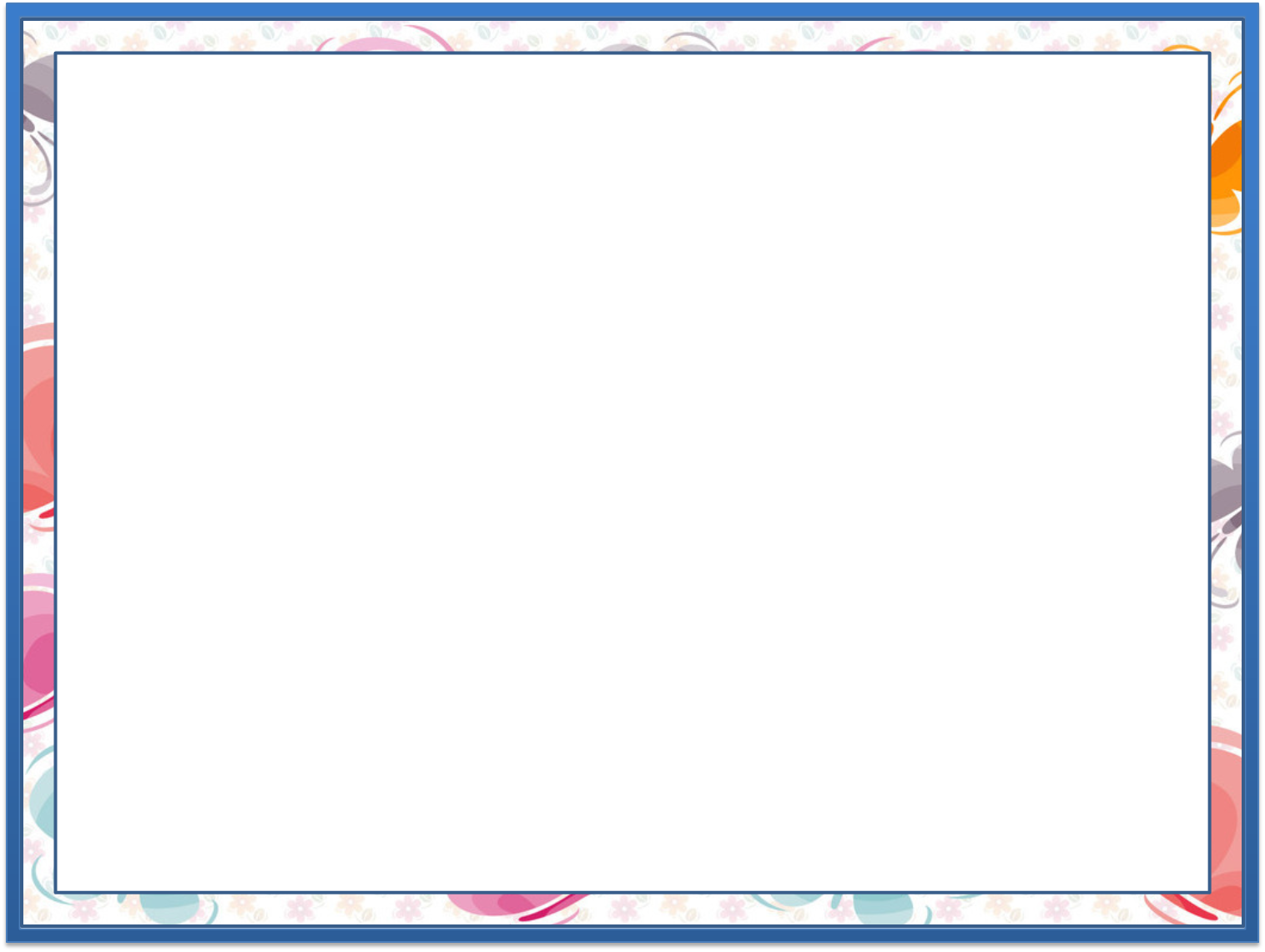 Berilgan ma’lumotlar asosida jadvalni to‘ldiramiz. (168-bet)
1.
Futbol
Tennis
Yugurish
Jami
14
24
8
2
O‘g‘il bolalar
-
12
20
8
Qiz bolalar
44
22
14
8
Jami
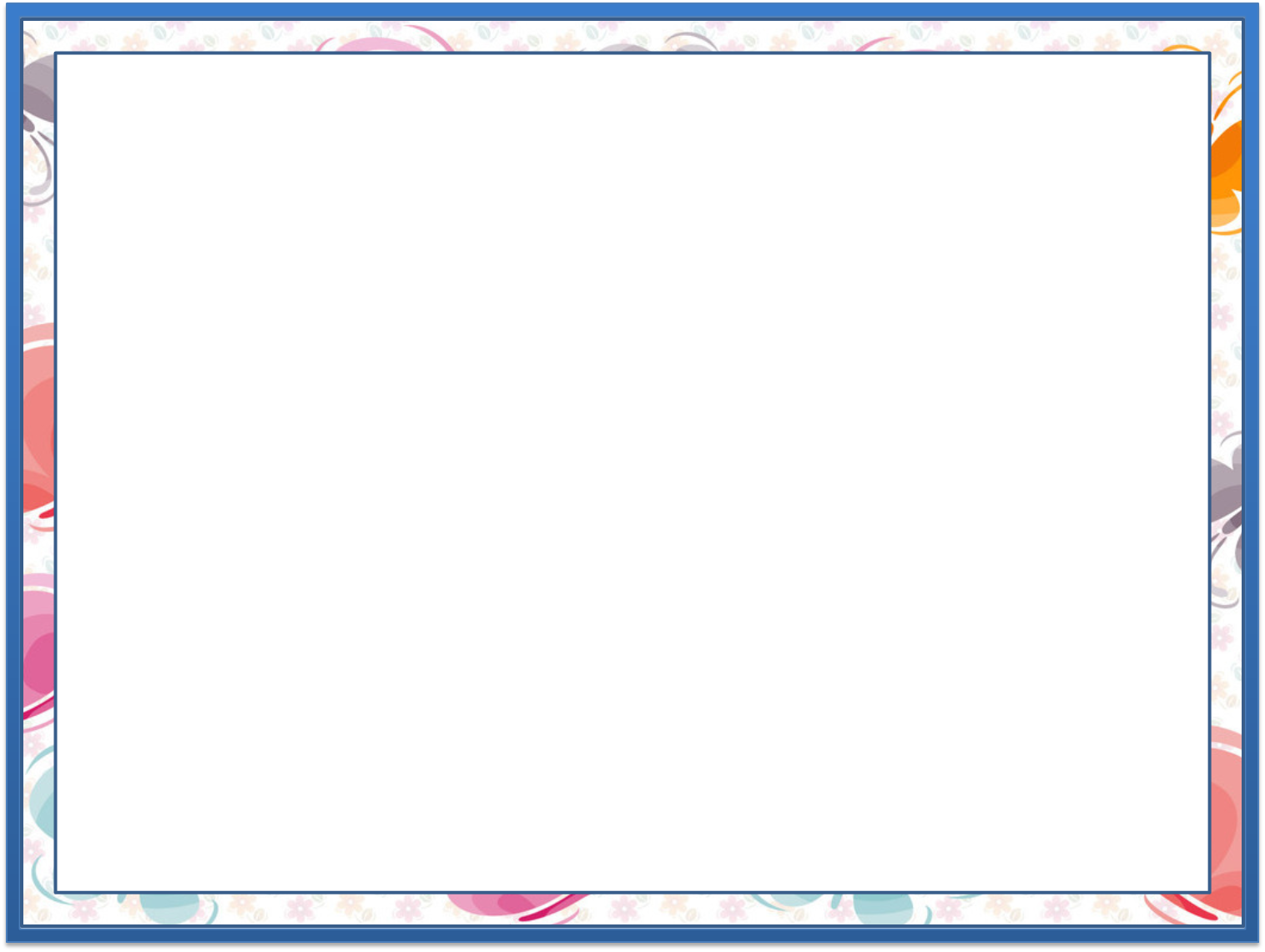 Berilgan ma’lumotlar asosida jadvalni to‘ldiramiz: qizlar bittadan meva yeyishdi.
2.
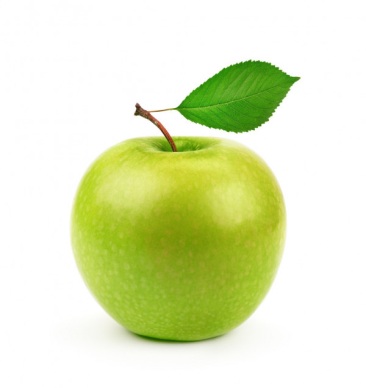 Mandarin
Olma
Nok
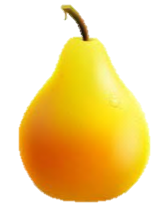 Lola
-
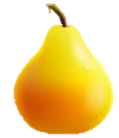 -
Dilbar
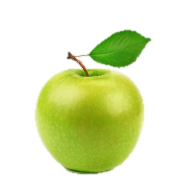 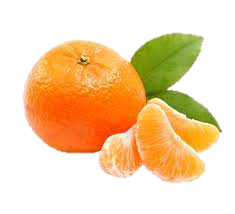 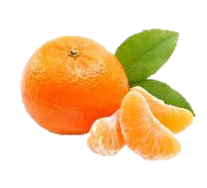 Go‘zal
Har bir qiz qaysi mevani yeydi?
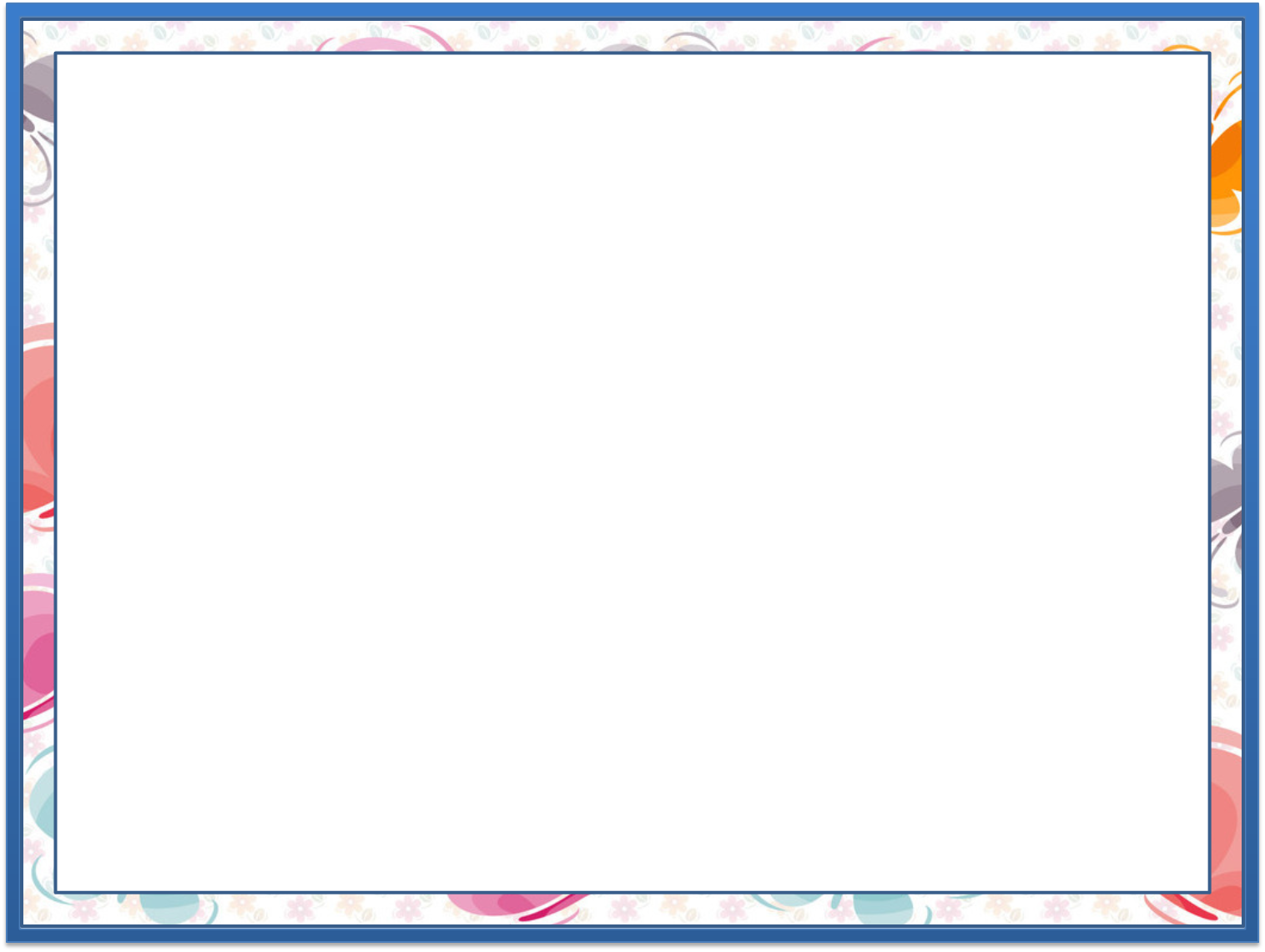 Berilgan ma’lumotlar asosida jadvalni to‘ldiramiz: qizlar bittadan meva yeyishdi.
2.
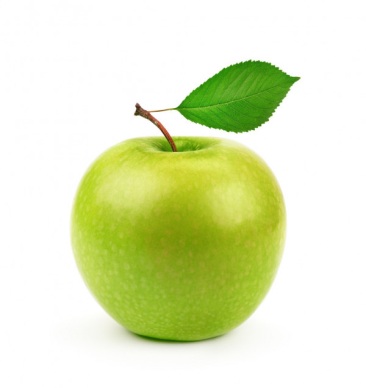 Mandarin
Olma
Nok
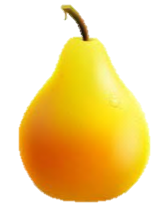 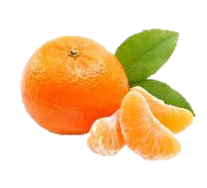 Lola
-
-
Dilbar
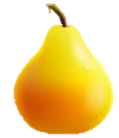 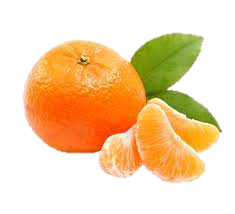 Go‘zal
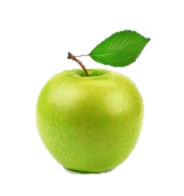 Har bir qiz qaysi mevani yeydi?
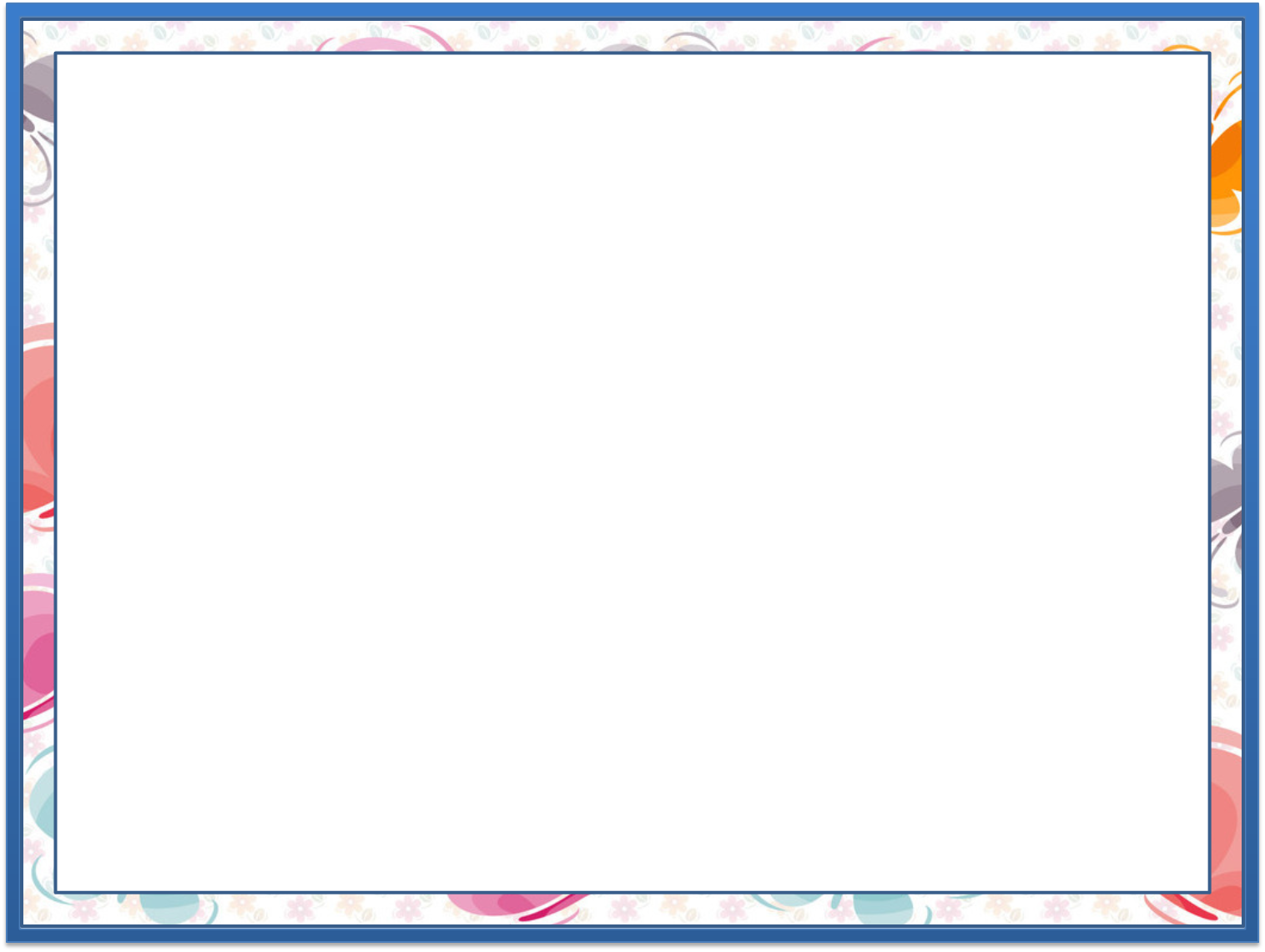 Noma’lumlarni topamiz. Kim tezroq topadi? (168-bet)
3.
6
10
__ x 6 = 60
4 x __ = 40
__ x 2 = 20
10
__ x 2 = 20
4 x __ = 16
__ x 2 = 10
__ x 4 = 24
6 x __ = 0
__ x 6 = 36
10
0
4
10
6
5
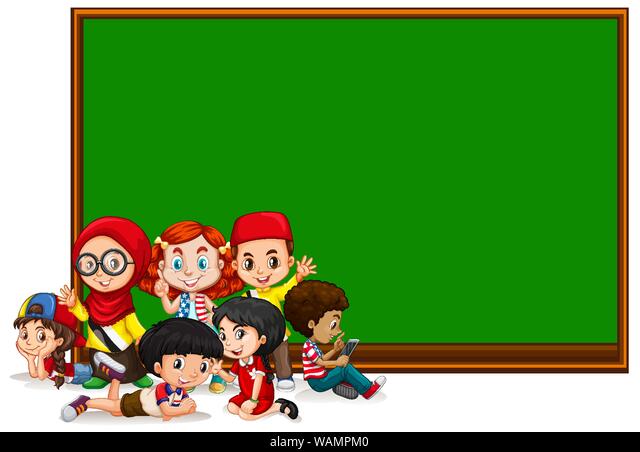 Mustaqil topshiriq:
   	168-bet. 4-topshiriq
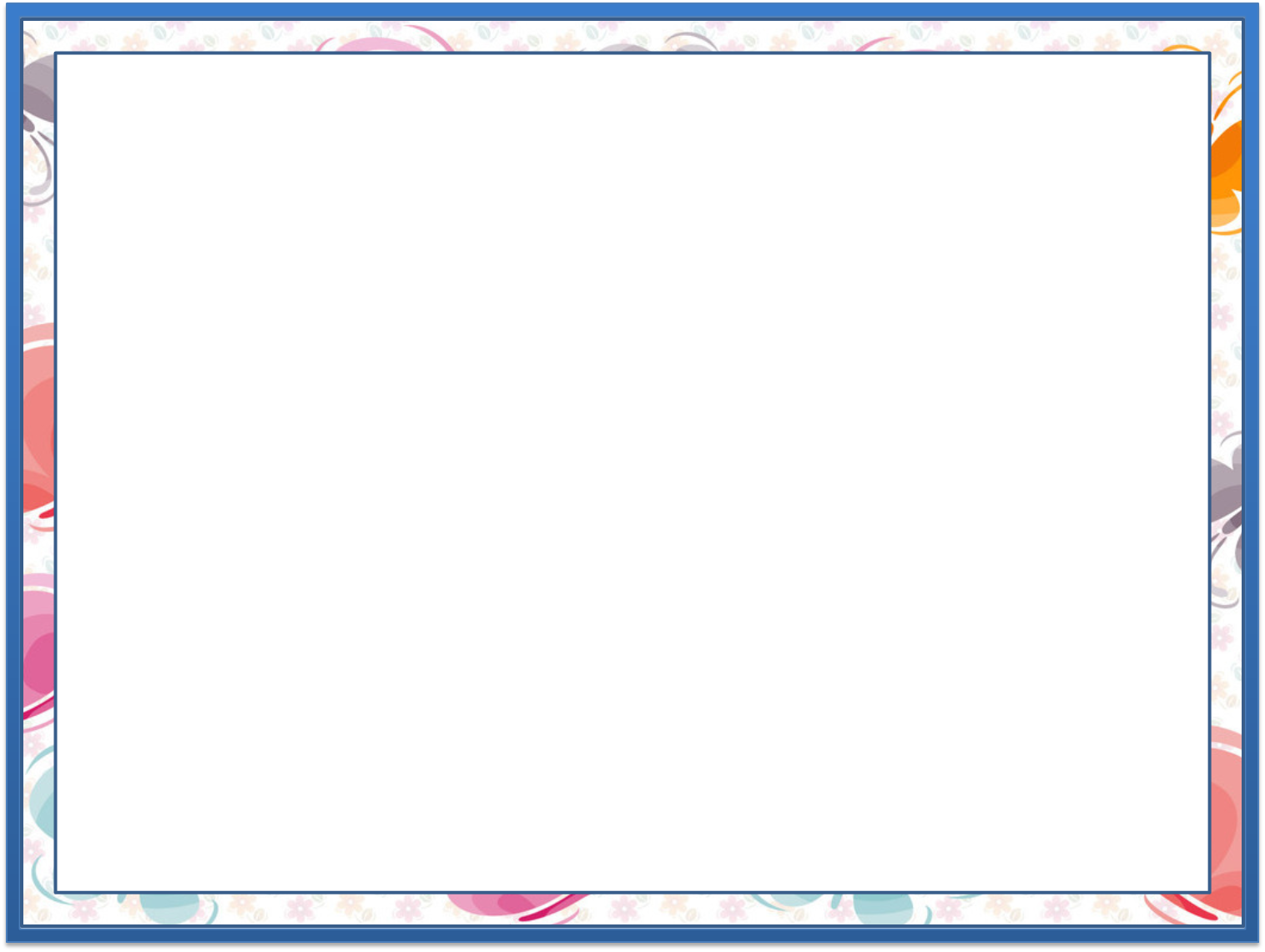 Mos shakllarni topamiz va daftarimizga ularni chizib, bo‘yaymiz. (168-bet)
4.
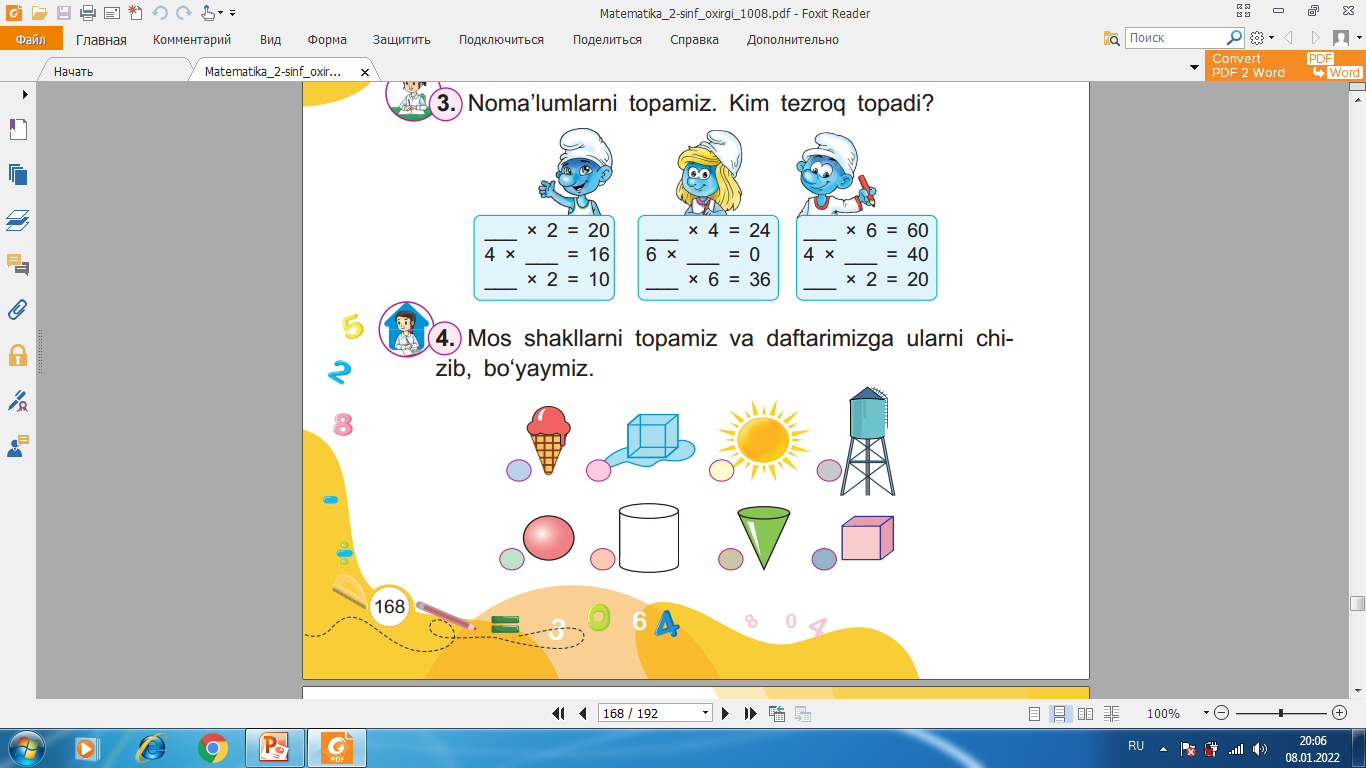 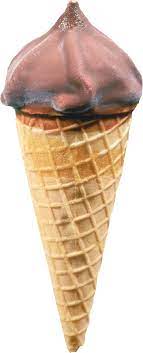 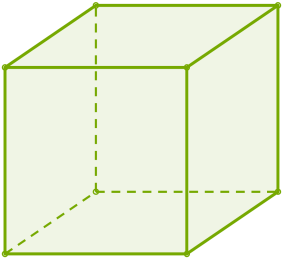 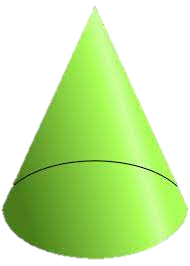 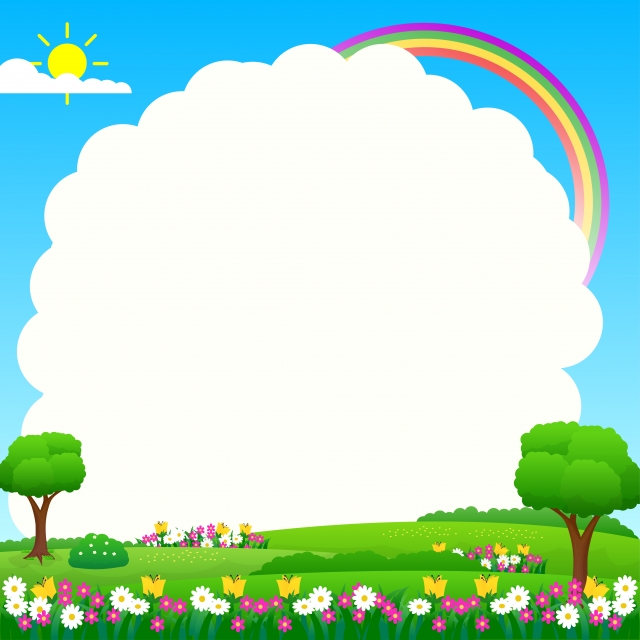 E’TIBORINGIZ 
UCHUN  RAHMAT!